The American Dream- Past, Present, and Future
Hannah, Brooke, Harper
[Speaker Notes: We have no modelling in this, we need to show how to add elaboration and tone.]
Quick Review of the Decades:
20s – Wilson and Harding and Coolidge and Hoover presidencies,19th amendment, roaring 20s, stock market collapse
30s – great depression, Hoover and Roosevelt presidencies, 21st amendment, World War II begins
40s – Roosevelt and Truman presidencies, U.S. enters World War II
50s – Truman and Eisenhower presidencies, Korean War, 22nd amendment ratified, U.S. test H-bomb, Warsaw Pact
60s – Eisenhower and Kennedy and Johnson and Nixon presidencies, Cuban Missile Crisis, March on Washington, Civil Rights Act of 1964, U. S. enters Vietnam War
70s – Nixon and Ford and Carter presidencies
80s – Carter and Reagan and Bush presidencies, collapse of Berlin wall
90s – Bush and Clinton presidencies, Gulf War, Soviet Union collapse
Early 2000s – Clinton and Bush Jr and Obama presidencies, 9/11, Patriot Act
Good Morning!
For the project, the students have been split into five groups of five:
o   Group 1 (Abby, Grant, Morgan, Nathan, Kira)- 30’s
o   Group 2 (Casey, Nick, Allison, Marcus, Jimmy)- 70’s
o   Group 3 (Jessica, Zack, Katie, Mathew, Tori)- 40’s
o   Group 4 (Sara, Kyle, Ashley, Michael, James)- 20’s
o   Group 5 (Victoria, David, Meghan, Kevin, Kayla)- 90’s
I Can Statements:
Keep in mind your overall writing goals:
“I can compose a piece of writing using elaboration effectively and clearly.”
“I can develop tone in a piece of writing to establish a feeling.”
These are your goals for today:
I can compare and analyze these changes in the American Dream over the decades to understand how our ideal American Dream today came to be.
I can use this newly gained knowledge to convince my classmates that the American Dream has not always been the same and that it will continue to evolve in the future.
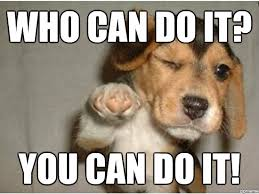 Open your Daily Journals - It’s Time to Write!
Sit with your project group, then write down at least 5 questions about your American Dream project focus. This will be your third entry into your journal, please put the date on the top like always!
Need some ideas? Think about this…
How might cultural diversity add to the American Dream?
What has the American Dream been in the past, and how does it compare to the present?
What is your dream? Can you relate it to the American Dream as you see it?
What do you think about the American Dream? Do you think it’s a realistic ideal, or not?
You do not have to answer these questions, just figure out what you’re curious about.
What Your Journal Should
Look Like:
Name:
Period:
Date:
			       My Questions

(Please write down at least five questions you have about the topic you are researching.)

Examples of questions you could use:
What were the biggest challenges of my decade? 
Who were the iconic Americans of my decade? (presidents, elected officials, famous individuals?)
What was the quality of life like for the average American?
What was the biggest obstacle for average Americans during my time period?
What was interesting about my decade? 
What sorts of jobs did the majority of Americans do?
Your paper should be formatted like this, I will be checking this tomorrow for a completion grade!





Remember to work with your group, share your findings with each other!
With the Class:
https://www.youtube.com/watch?v=U6GjNFvLk2M
Ends at 1:10^

This is the present day American Dream, ask yourselves, how is my decade’s version of the American Dream different? How is it the same? Discuss with your groups.
Project Ideas Brainstorm
Get with your group – try to think of ways you could base a project on the ideas/questions you’ve written in your journal.
What really intrigued you? Is there anything you would want to do further research on?
Remember: this is going to be a multi-genre project. What are some other ways you can present information or viewpoints, that isn’t just an essay.
Choice Board- Let’s Take a Look at The Options!
Sites to Look at for Information About Important Events That Might Have Shaped the American Dream
http://www.datesandevents.org/events-timelines/14-american-history-timeline.htm 
https://www.wdl.org/en/sets/us-history/timeline/#51 
https://www.bbc.com/news/world-us-canada-16759233 
https://www.thoughtco.com/20th-century-timelines-1779957
Homework Assignment
https://www.youtube.com/watch?v=dssfiPirT2U&list=PLvGgZ5v2o_N8dDogxreL2-NbnfKHgHxqY 
This is a series on YouTube about American history through the decades. Please watch your decade’s video at home for homework tonight and taking notes.